Biblioteki cyfrowe
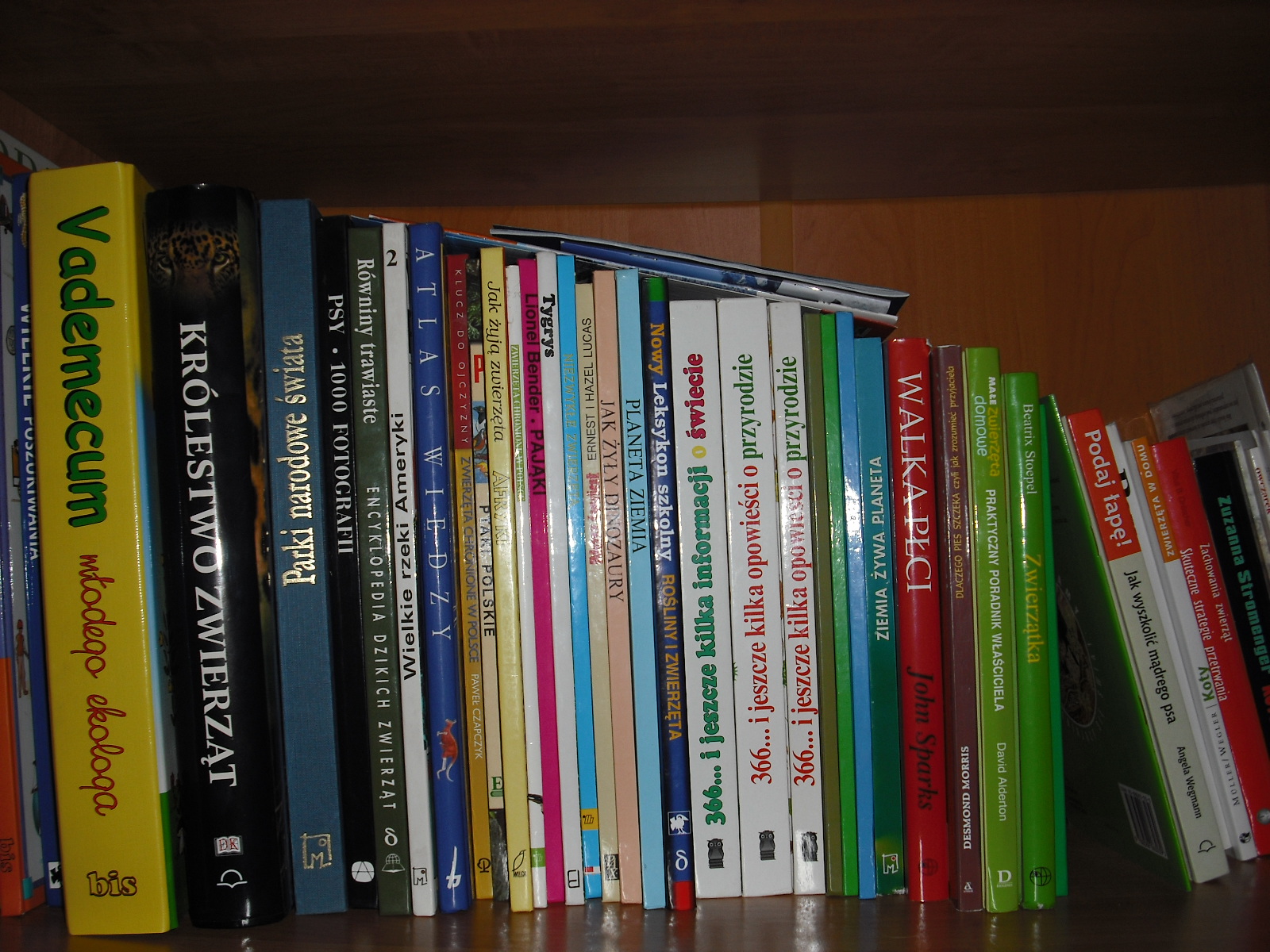 Biblioteka cyfrowa
także: internetowa lub wirtualna, elektroniczna - technologia umożliwiająca udostępnianie w Internecie obiektów w formie elektronicznej, takich jak: książki, mapy, dokumenty, zdjęcia, pocztówki, grafika, obiekty audio-wideo, obiekty muzealne, archiwalia, czasopisma elektroniczne, e-booki itp.
Biblioteka cyfrowa a katalog on-line
Katalog on-line nie jest biblioteką cyfrową
Biblioteka cyfrowa = książki do czytania
Biblioteka cyfrowa a tradycyjna
Biblioteki tradycyjne wypożyczają zbiory we własnym lokalu, podczas gdy dostęp do biblioteki cyfrowej zazwyczaj może mieć każdy, wszędziei zawsze, z każdego miejsca na świecie (gdzie jest dostęp do Internetu)   i o dowolnej porze.
Biblioteka cyfrowa a tradycyjna
Usługę polegającą na udostępnianiu biblioteki cyfrowej może oferować biblioteka tradycyjna (narodowa, miejska, uniwersytecka), archiwum, muzeum, fundacja. Rzadko może ją udostępnić osoba lub instytucja prywatna.
Biblioteka cyfrowa a witryny z tekstami utworów
Biblioteka cyfrowa odzwierciedla stan zbiorów konkretnej biblioteki                  i prezentuje zdigitalizowaną wersję oryginalnego dokumentu – wymaga specjalistycznego oprogramowania. 
Witryna internetowa zamieszcza kopie tekstów utworów bez nawiązań          do konkretnego egzemplarza – nie wymaga specjalistycznego oprogramowania.
Biblioteki cyfrowe a prawo autorskie
Bardzo często dostęp do
 	biblioteki cyfrowej jest
 	bezpłatny.
Biblioteki cyfrowe na świecie
 	gromadzą zwykle utwory
 	stare, na które wygasły już prawa autorskie.
Do niektórych bibliotek cyfrowych trzeba się logować. Niektóre udostępniają część zdigitalizowanych zbiorów tylko na miejscu. Wynika to z przepisów prawa autorskiego. W Polsce autorskie prawa majątkowe trwają przez cały czas życia twórcy i chronią dzieła przez 70 lat po jego śmierci.
Federacja Bibliotek Cyfrowych (FBC)
Misją serwisu jest ułatwienie wykorzystania zasobów polskich bibliotek cyfrowych i repozytoriów oraz popularyzacja tych zasobów w światowym Internecie.
Wyszukiwarka FBC została udostępniona     w czerwcu 2007
FBC ma na celu wirtualne połączenie bibliotek cyfrowych i repozytoriów dostępnych w polskim Internecie oraz udostępnienie nowych zaawansowanych funkcji        i usług sieciowych realizowanych w tym środowisku.
http://fbc.pionier.net.pl
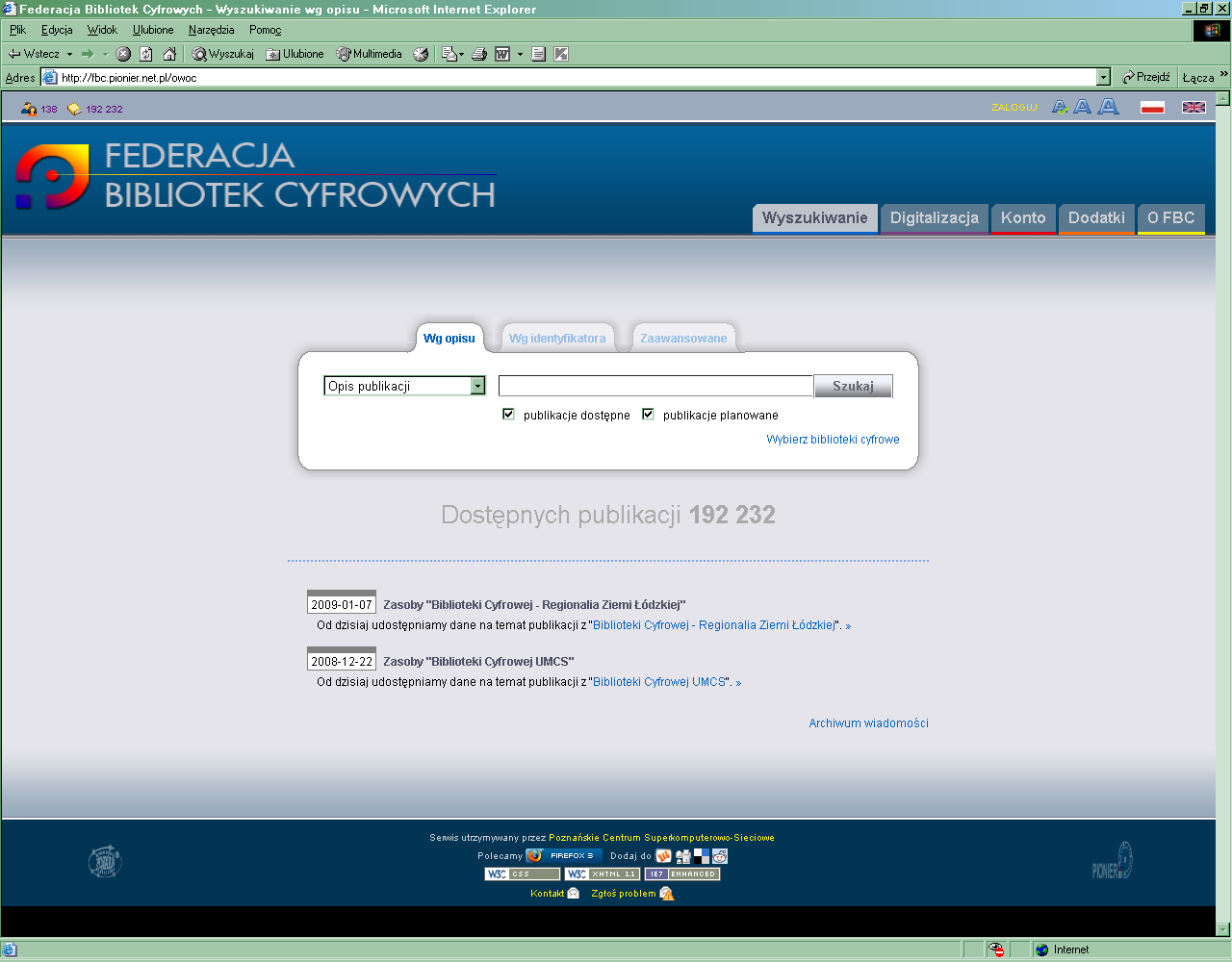 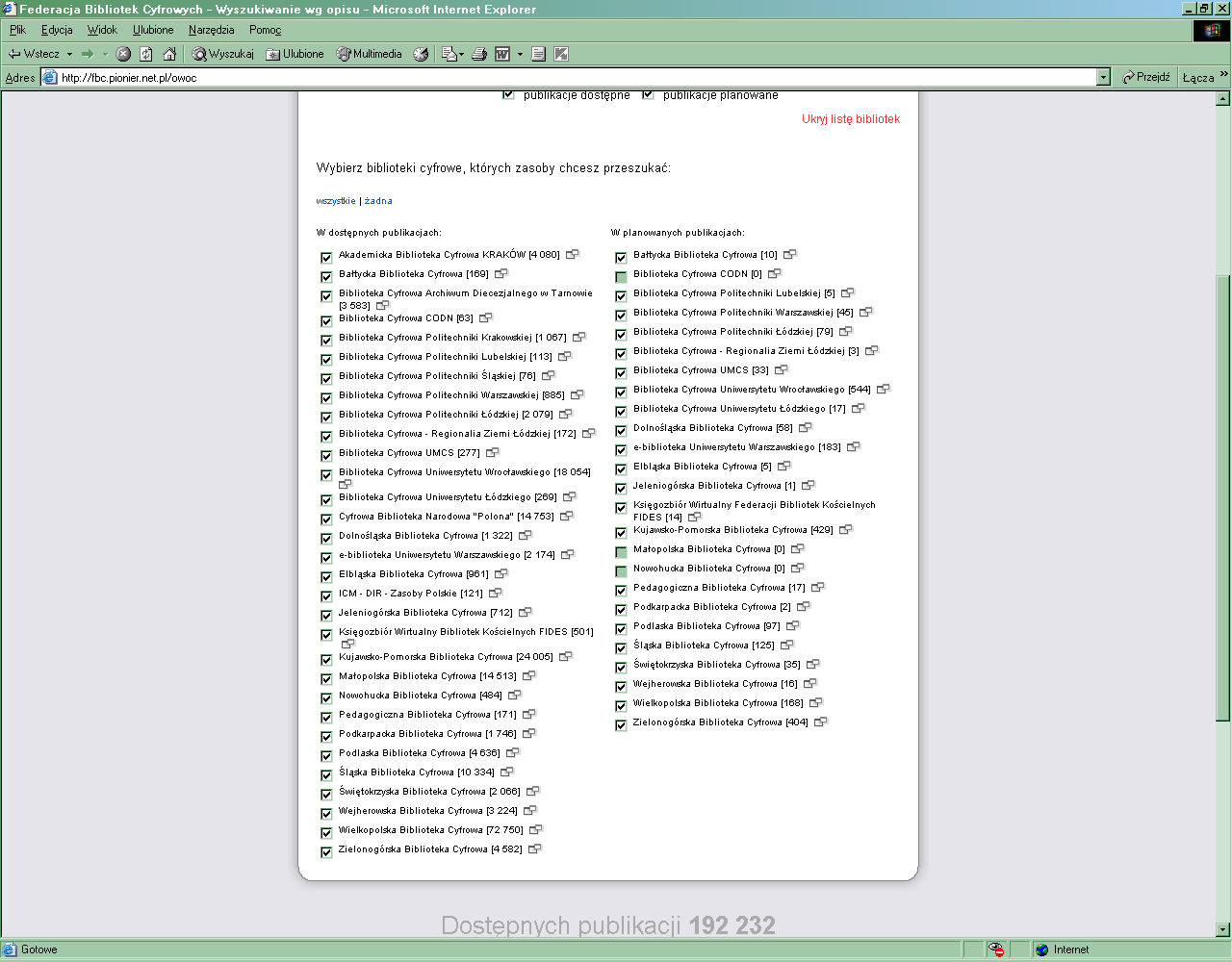 Polskie biblioteki internetowe dostępne w FBC
Akademicka Biblioteka Cyfrowa KRAKÓW – 4 070 
Biblioteka Cyfrowa Archiwum Diecezjalnego w Tarnowie – 1 632
Biblioteka Cyfrowa CODN – 59    
Biblioteka Cyfrowa Politechniki Krakowskiej – 991  
Biblioteka Cyfrowa Politechniki Śląskiej – 70 
Biblioteka Cyfrowa Politechniki Warszawskiej – 868 
Biblioteka Cyfrowa Politechniki Łódzkiej – 1 736     
Biblioteka Cyfrowa Uniwersytetu Wrocławskiego – 17797     
Biblioteka Cyfrowa Uniwersytetu Łódzkiego – 175
Polskie biblioteki internetowe dostępne w FBC
10.	Cyfrowa Biblioteka Narodowa „Polona” – 13 754    
11.	Dolnośląska Biblioteka Cyfrowa – 1 270   
12.	e-biblioteka Uniwersytetu Warszawskiego – 1 541     
13.	Elbląska Biblioteka Cyfrowa – 747   
14.	ICM - DIR - Zasoby Polskie – 121    
15.	Jeleniogórska Biblioteka Cyfrowa – 666   
16.	Księgozbiór Wirtualny Bibliotek Kościelnych FIDES – 492    
17.	Kujawsko-Pomorska Biblioteka Cyfrowa – 22 619  
18.	Małopolska Biblioteka Cyfrowa – 13 850
Polskie biblioteki internetowe dostępne w FBC
19.     Nowohucka Biblioteka Cyfrowa – 434 
20.	Pedagogiczna Biblioteka Cyfrowa – 171   
21.	Podkarpacka Biblioteka Cyfrowa – 1 667    
22.	Podlaska Biblioteka Cyfrowa – 4 492    
23.	Śląska Biblioteka Cyfrowa – 10 137    
24.	Świętokrzyska Biblioteka Cyfrowa –1 529   
25.	Wejherowska Biblioteka Cyfrowa – 3 082    
26.	Wielkopolska Biblioteka Cyfrowa – 69 591 
27.	Zielonogórska Biblioteka Cyfrowa – 4 552
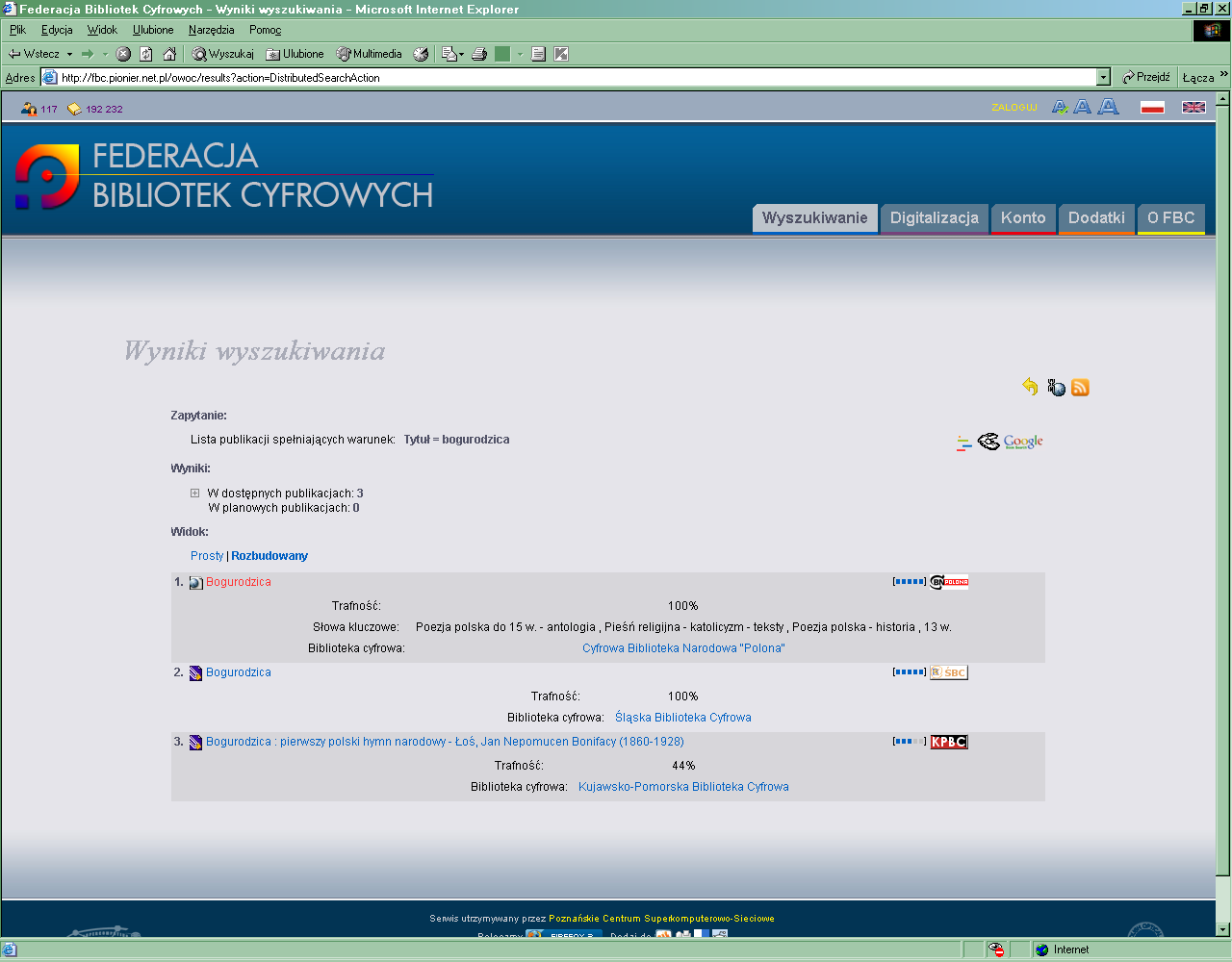 [Speaker Notes: Przykład wyników wyszukiwania w zasobach Federacji Bibliotek Cyfrowych]
Wybrane zagraniczne biblioteki cyfrowe
Project Gutenberghttp://www.gutenberg.org/wiki/Main_Page 
	obejmuje różne dziedziny wiedzy i teksty literackie, udostępnia ok. 10 tys. książek, głównie anglojęzycznych. 
2.	The Internet Public Libraryhttp://www.ipl.org/div/books/ 
	udostępnia ponad 20 tys. Tytułów.
3.	Intra Text Digital Libraryhttp://www.intratext.com/ 
	zawiera koło 5 tys. książek w kilku językach. 
4.	Digital Library Uniwersytetu Pensylwaniihttp://digital.library.upenn.edu/ 
	udostępnia bezpłatnie teksty ponad 10 tys. książek z różnych dziedzin nauki i techniki. 
5.	The Online Books Pagehttp://onlinebooks.library.upenn.edu/ 
	dostęp do ponad 20 tys. dzieł literackich z całego świata.
Wybrane zagraniczne          biblioteki cyfrowe
6.	TEL – The European Library http://search.theeuropeanlibrary.org/portal/en/index.html 
	dostęp do źródeł cyfrowych (książek,czasopism, map, obrazów, muzyki) w narodowych bibliotekach Europy. 
Digital Librarian
	http://www.digital-librarian.com/dir-libraries.html 
8.	Electronic Text Center (Biblioteka Uniwersytetu w Virginii) http://www2.lib.virginia.edu/etext/index.html 
E-server 
	http://eserver.org/
ViFaTec- Virtuelle Fachbibliothek Technik
	http://vifatec.tib.uni-hannover.de/ 
Gallica
	http://gallica.bnf.fr/ - biblioteka cyfrowa Biblioteki Narodowej Francji. 
Libreka
	http://www.libreka.de/ dostęp do tekstów z książek niemieckojęzycznych wraz z wyszukiwarką alternatywną dla Google Books.
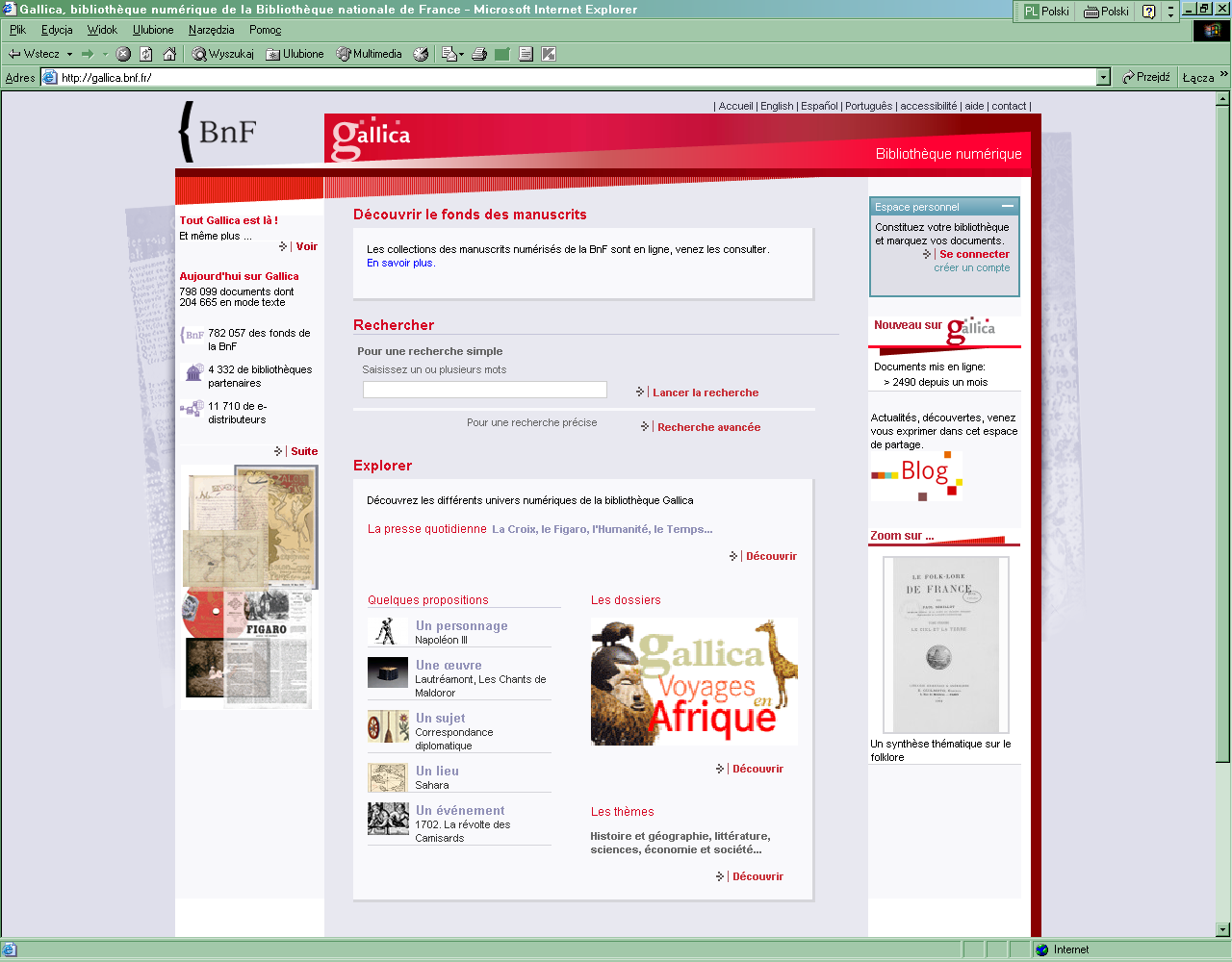 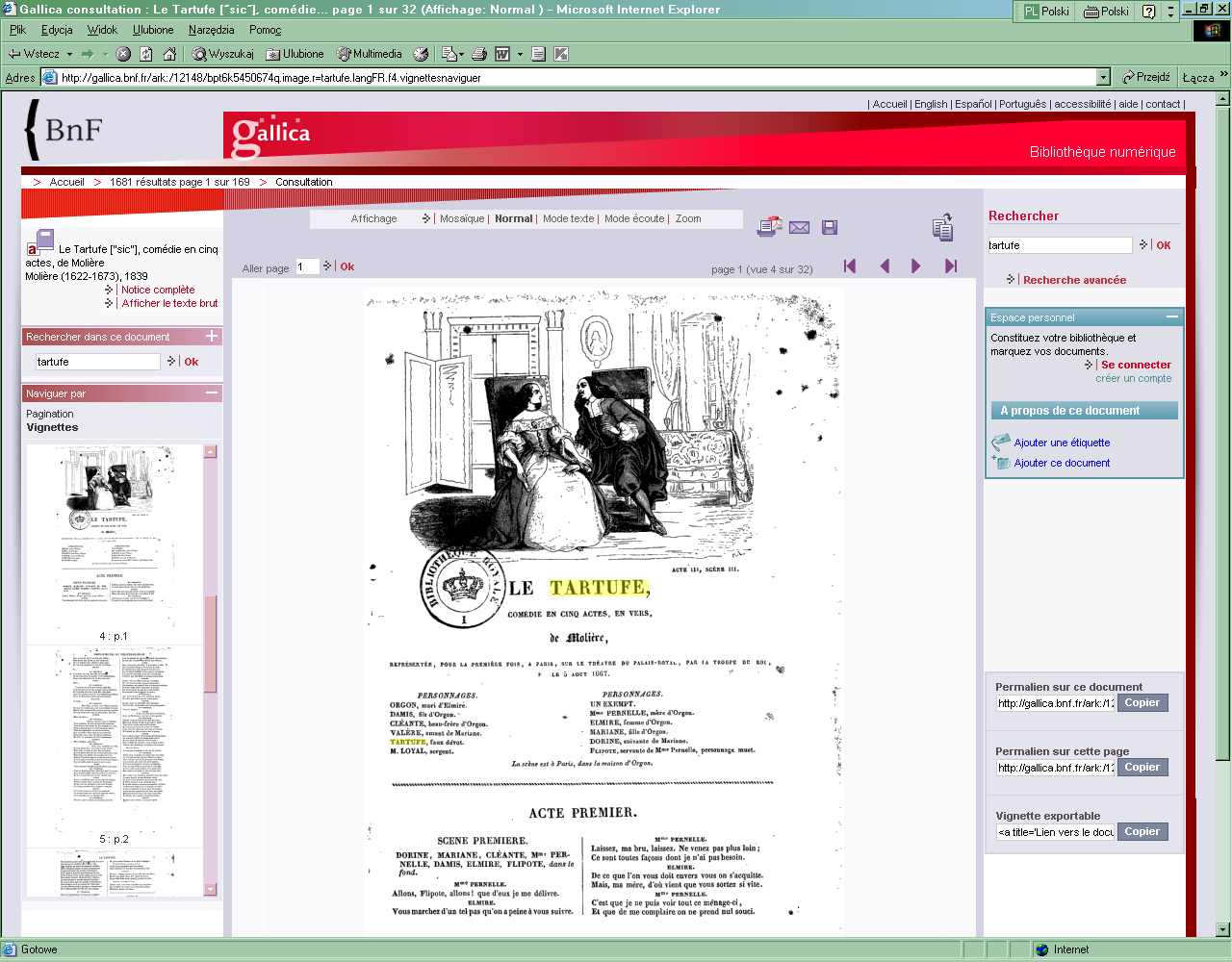 Wybrane zagraniczne          biblioteki cyfrowe
Europeana    
	http://www.europeana.eu/
		
		Zawiera zbiory prawie tysiąca bibliotek i muzeów z 27 państw Unii Europejskiej – także naszej Biblioteki Narodowej. W sumie jest to ponad dwa miliony unikatowych „eksponatów”, dzięki czemu Europeana jest obecnie największą interaktywną biblioteką świata mającą stanowić alternatywę dla podobnych usług Google. Jej zbiory można przeglądać we wszystkich językach obowiązujących w Unii. 
		Otwarty 20 listopada 2008 r. serwis został unieruchomiony krótko po debiucie online. Serwery nie wytrzymały natężenia - 10 mln zapytań na godzinę okazało się zbyt dużym wyzwaniem. Obecnie ich wydajność została zwiększona czterokrotnie. Pełną wydajność osiągnie ok. 2010 r., po zgromadzeniu ok.10 mln pozycji
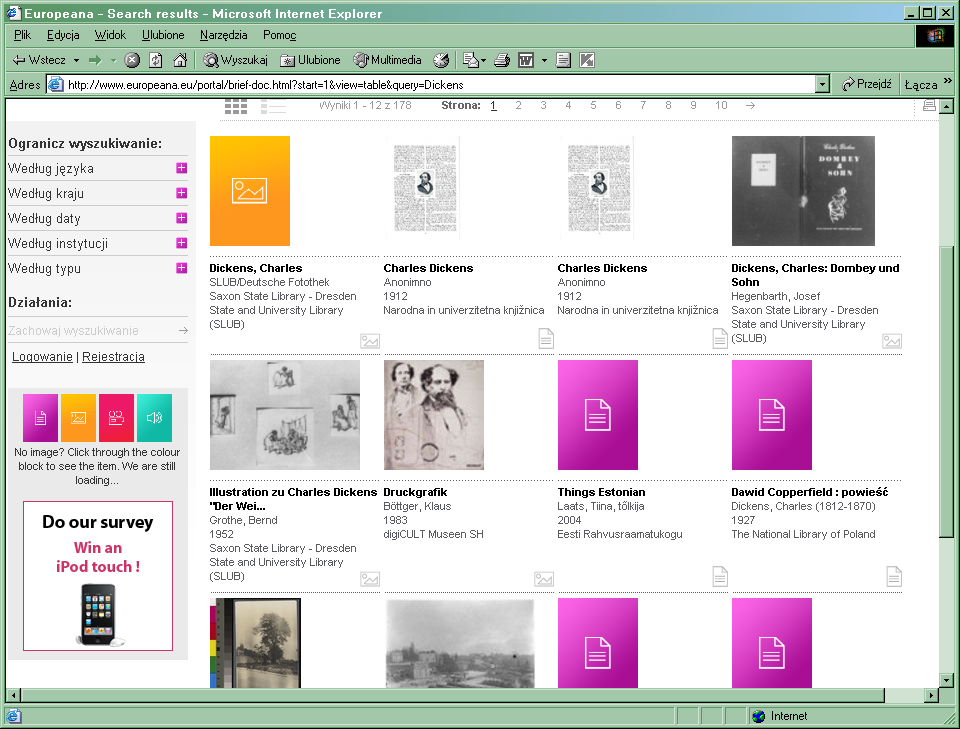 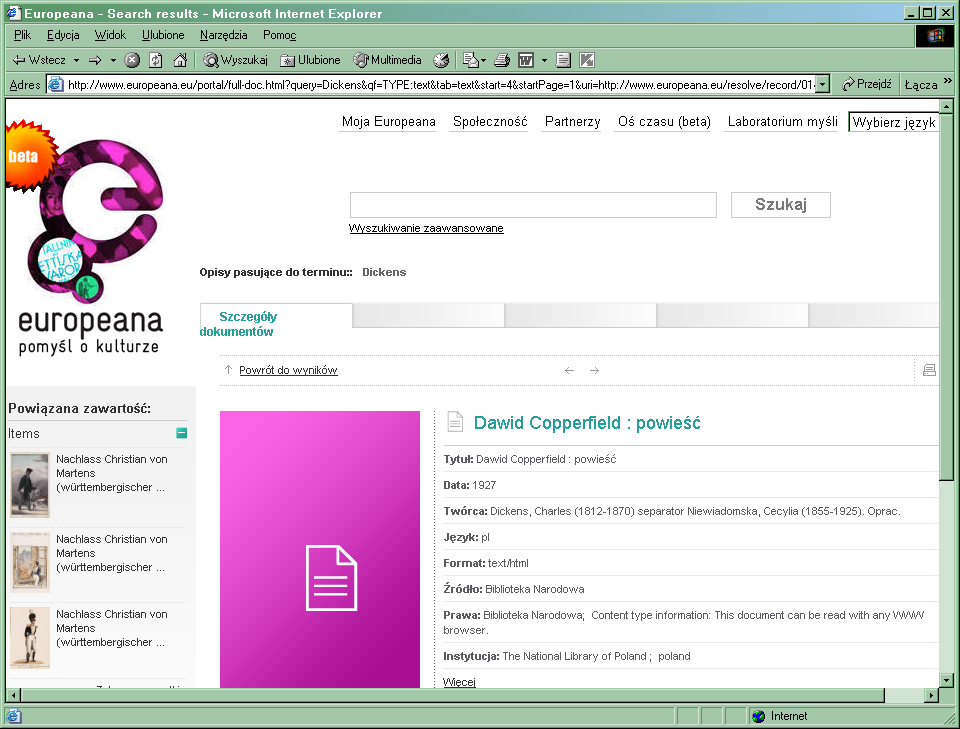 Wolne Lektury www.wolnelektury.pl
Biblioteka internetowa z lekturami szkolnymi „Wolne Lektury”  to projekt realizowany przez Fundację Nowoczesna Polska. Działa od 2007 roku i udostępnia w swoich zbiorach lektury szkolne, które są zalecane przez Ministerstwo Edukacji Narodowej i które trafiły już do domeny publicznej
Wolne Lektury www.wolnelektury.pl
Najważniejszą innowacją „Wolnych Lektur”, odróżniającą ten projekt od innych bibliotek internetowych, jest możliwość przeszukiwania tekstów z zastosowaniem różnych kryteriów: tradycyjnych, takich jak tytuł, autor, epoka, rodzaj, gatunek literacki, ale i niespotykanych nigdzie indziej, to jest odnoszących się do treści wielu utworów naraz – motywów i tematów literackich.
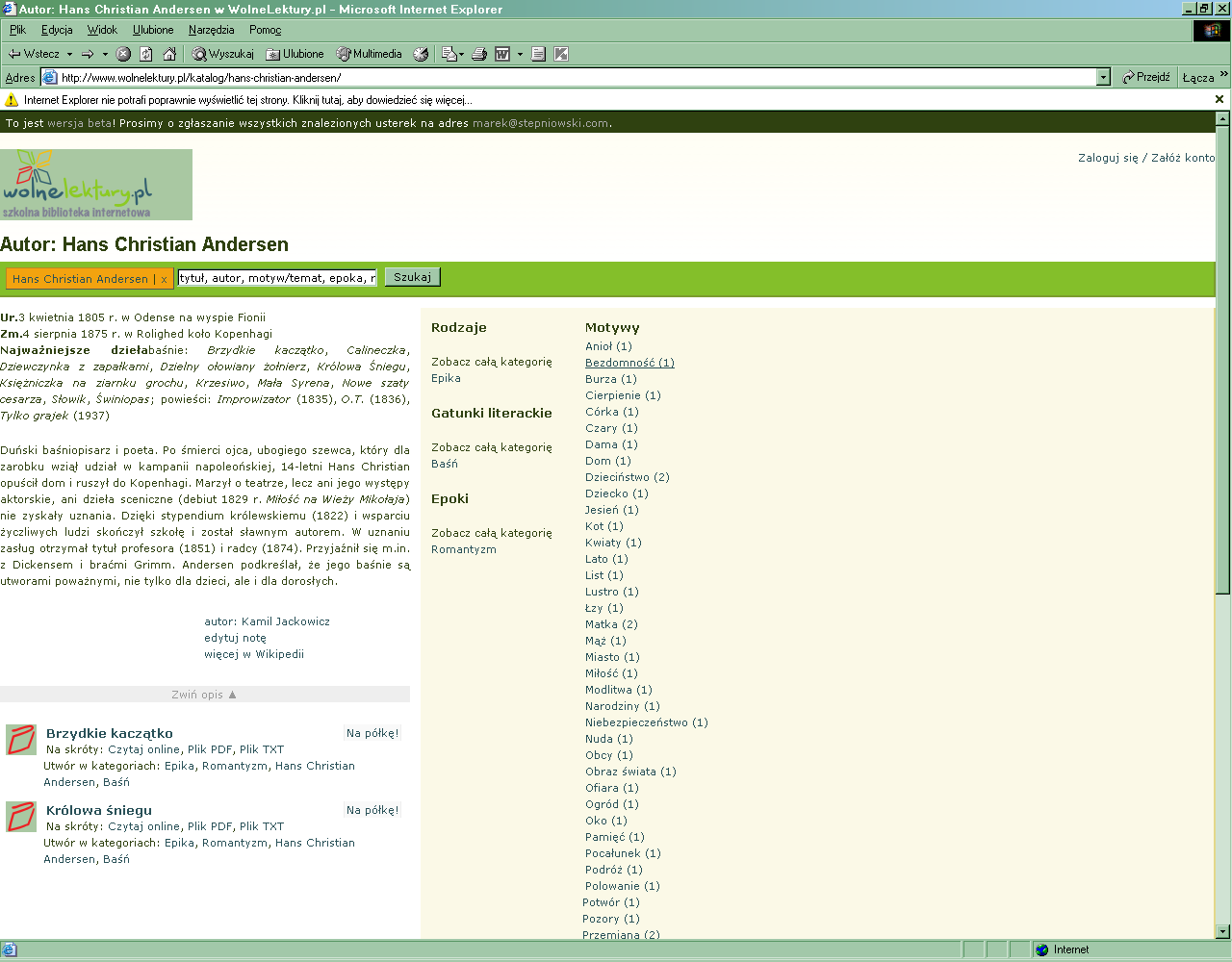 Cyfrowa Biblioteka Narodowa Polona
Udostępnia w postaci cyfrowej najważniejsze wydania: tekstów literackich i naukowych, dokumentów historycznych, czasopism, grafik, fotografii, nut oraz map. Zasoby CBN Polona kształtowane są wg kryteriów:

realizacja założeń tematycznych poszczególnych kolekcji, 
zabezpieczanie cennych, szczególnie chronionych oraz będących w złym stanie zachowania zbiorów Biblioteki Narodowej, 
udostępnianie materiałów katalogowanych w ramach prowadzonej w BN retrokonwersji katalogów kartkowych, 
realizacja postulatów użytkowników.
Exlibris Biblioteka Internetowa
Zawiera zbiór literatury polskiej i obcej w formie e-booków. Dostęp do książek jest możliwy poprzez indeksy: autorów, tytułowy, lektur i wyszukiwarkę książek.
Do zarządzania i czytania zbiorów można pobrać program Biblioteka w dziale Niezbędnik.
Biblioteka Literatury Polskiej w Internecie
To prezentacja znaczących utworów literatury polskiej wolnych od praw autorskich w dniu 1 września 1999 r., dostępna bez ograniczeń dla celów naukowych, dydaktycznych i edukacyjnych. Poszczególne teksty utworów literackich prezentowane są w całości.
Projekt realizowany przez Uniwersytet Gdański
EBOOK.PL
Nowoczesna księgarnia internetowa. Oferuje bogaty zbiór książek i prasy w postaci cyfrowej (ebooki, audiobooki, ePrasa) w najpopularniejszych formatach (ePUB, PDF, MP3). Dzięki opcji „Wypożyczalnia” można, za opłatą, uzyskać czasowy dostęp online do interesującej pozycji.
E-KOLEKCJA CZASOPISM POLSKICH
Projekt, którego celem jest zapewnienie powszechnego dostępu do poczytnych i rzadkich tytułów prasy polskiej i polskich czasopism naukowych, dzięki przeniesieniu ich na nośniki cyfrowe i umieszczeniu w Internecie. Powstał z inicjatywy Biblioteki Uniwersyteckiej w Warszawie i w założeniu stanowił przedsięwzięcie realizowane wspólnie z Biblioteką Narodową.
Czasopisma online
To spis dostępnych w sieci: dzienników ogólnopolskich, czasopism społeczno-politycznych, czasopism: komputerowych, popularnonaukowych, pedagogicznych, kulturalnych, religijnych, naukowych i sportowych